Enhancing Performance and Longevity of Multi-radio Multi-channel HetNets through Dynamic Path-assignment
Paulo Alexandre Regis, Suman Bhunia, Shamik Sengupta
Outline
Introduction
System model
Utility model
Flow assignment
Results
Conclusion and future work
2
Outline
Introduction
System model
Utility model
Flow assignment
Results
Conclusion and future work
3
Multi-radio Multi-channel HetNets
Varied range of applications (smart-city, traffic monitoring, first responders)
Various challenging components to manage (power constraint, mobility, resource allocation, time scheduling).
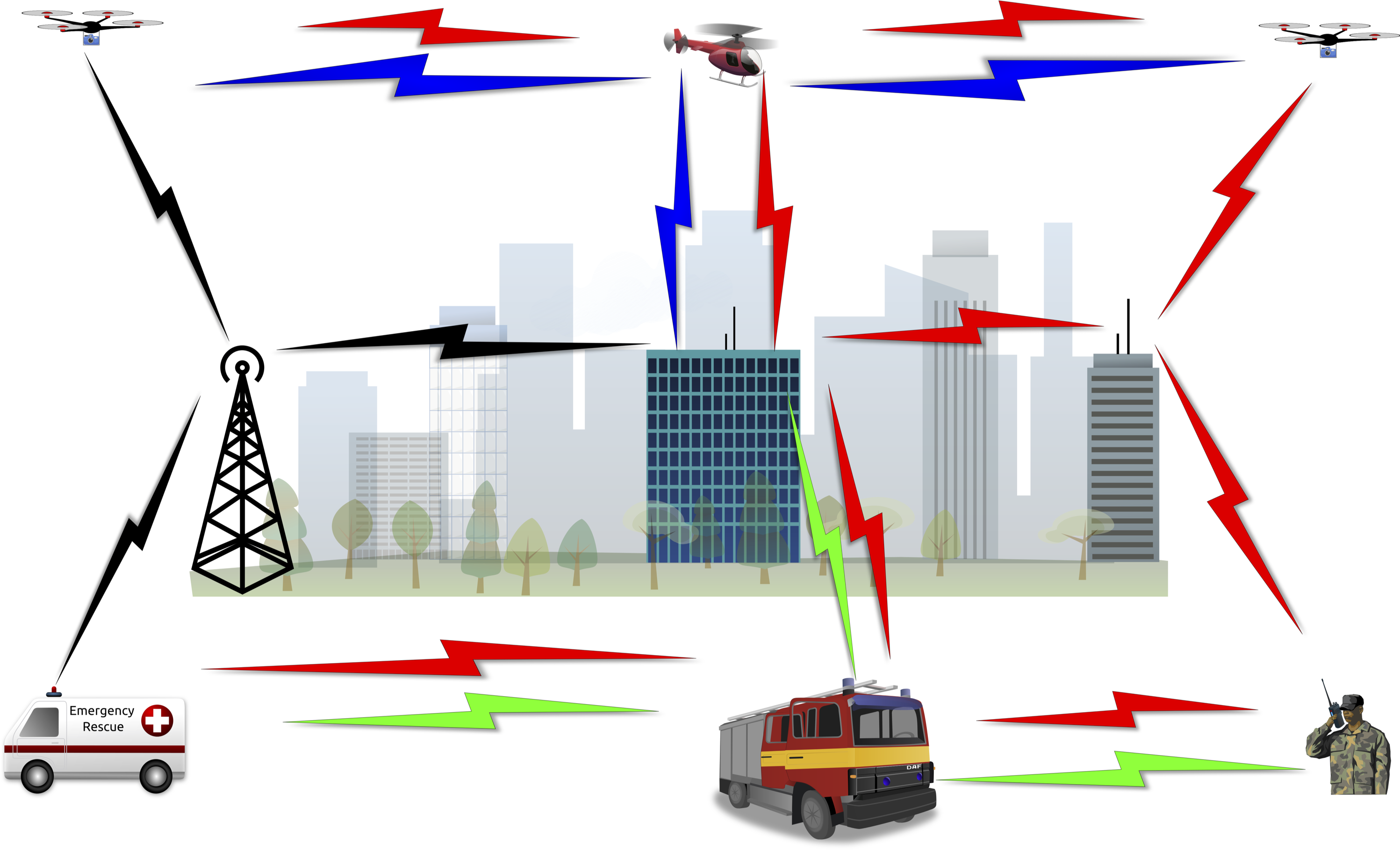 4
Outline
Introduction
System model
Utility model
Flow assignment
Results
Conclusion and future work
5
System model and assumptions
Command and Control (CC): a centralized agent that computes the assignments.
Arbitrary number of sinks (sink != CC): they consume the traffic generated.
Sinks may generate traffic; consumed elsewhere.
All nodes can act as relays.
Nodes have arbitrary number of radio interfaces.
An interface enables access to a frequency channel.
Different interfaces can Tx/Rx at the same time.
Nodes are stationary
6
Flow model
Each flow has a source, destination (sink), and a requirement (data-rate).

Flow types:
Streaming: video and/or voice streaming, highest data-rate requirement 
Imagery: image file transfers, data-rate requirement only lower than Streaming 
Sensor: small data collected from sensors, lowest traffic data-rate requirement
7
Interference model
8
Outline
Introduction
System model
Utility model
Flow assignment
Results
Conclusion and future work
9
Utility model
10
Utility model
11
Utility model
12
Utility model
13
Outline
Introduction
System model
Utility model
Flow assignment
Results
Conclusion and future work
14
Single path
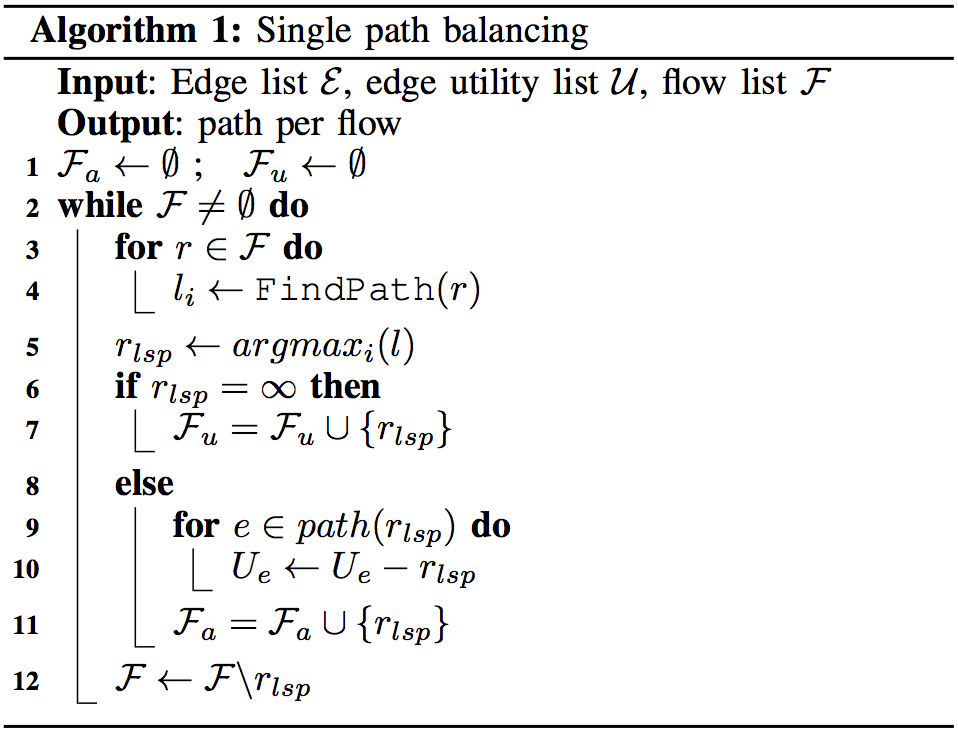 15
Split path
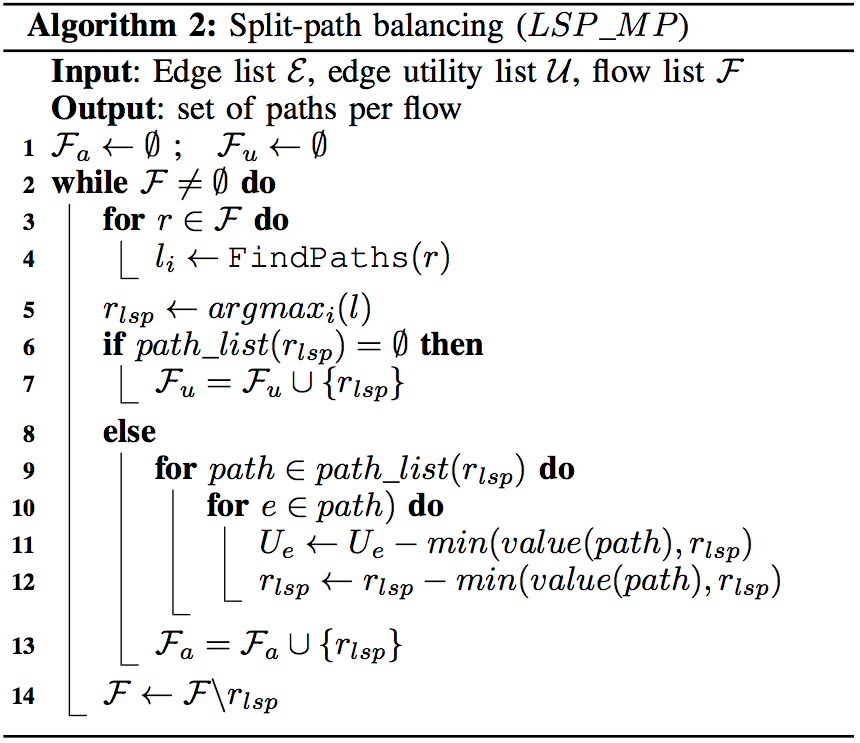 16
Algorithm variations
Longest shortest path, lower data rate link first (LSP LF): uses Algorithm 1.
Shorter shortest path, higher data rate link first (SSP HF): based on Algorithm 1. Selects the flow with shorter shortest path first, based on the data-rate path.
Longest shortest path, higher data rate link first (LSP HF): finds the fastest path possible for the longest shortest path. Based on Algorithm 1.
Longest shortest path, multi-path flow (LSP MP): the original Algorithm 2.
Longest shortest path, hop count as weight (LSP HC): uses Algorithm 1. Assumes uniform weight for links (hop count). Used as benchmark.
17
Outline
Introduction
Motivation
Related Work
System Model
Flow assignment
Results
Conclusion and Future Work
18
Simulation Parameters
Types of flow probability:

• Streaming: 1%, 1Mbps
• Imagery: 10%, 100Kbps
• Sensor: 60%, 1Kbps• No traffic: 29%, 0bps
19
Sink positioning cases
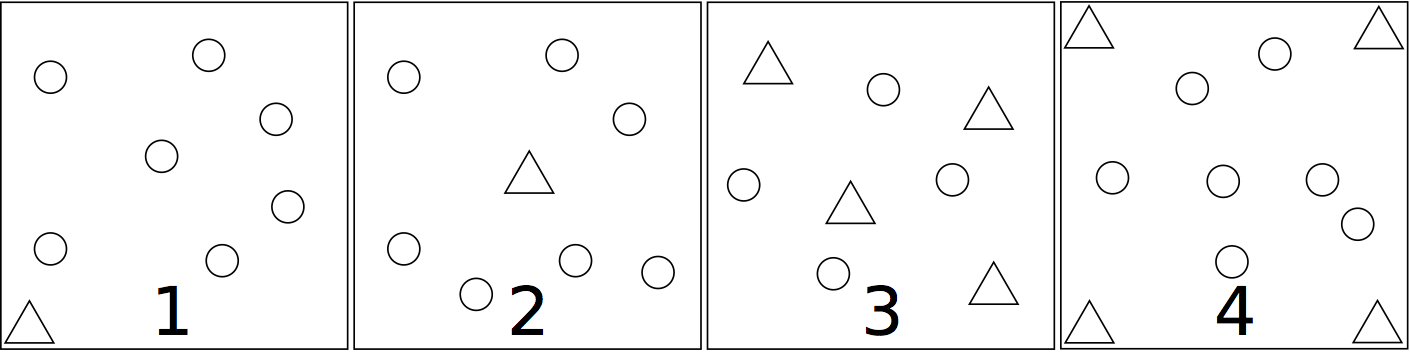 20
Power distribution
21
Power consumption
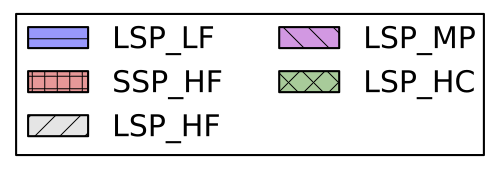 22
Overall throughput
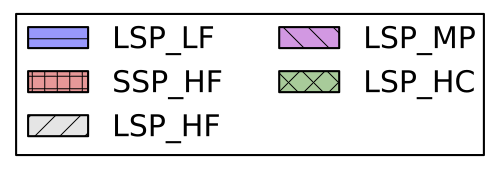 23
Average delay per flow
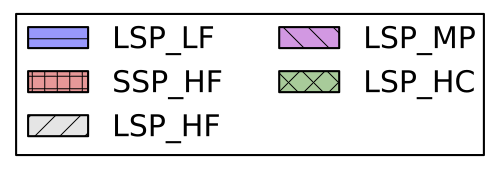 24
Hop count per flow
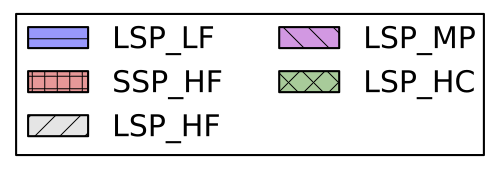 25
Flow assignment ratio
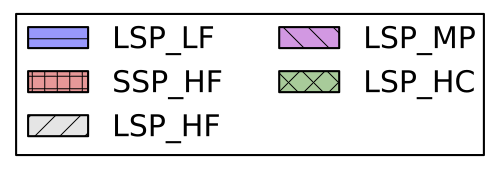 26
Requirement assignment ratio
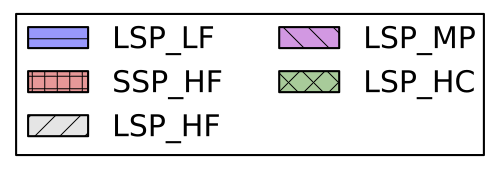 27
Outline
Introduction
System model
Utility model
Flow assignment
Results
Conclusion and future work
28
Conclusion and Future Work
New centralized methods to couple path(s) and flow(s) using greedy strategies

No absolute ”winner”:
Each method works better in different situations, depends on the objective

Future work:
Ad-hoc Networks: decentralization
Mobility factor
29
Acknowledgement
This research was partially supported by the NSF Career Award No. 1346600, NSF Partnership for Innovation Award No. 1430328, and CAPES Brazil 13184-13-0.
30
Thank  You!
31